На тему «Мандрівництва і відкриття в другій половині XVII – XVIII століть»
створений у 1609 р., майже століття був єдиним у Європі
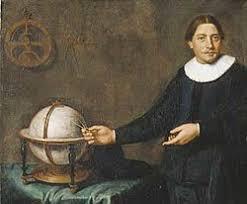 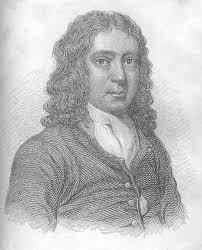 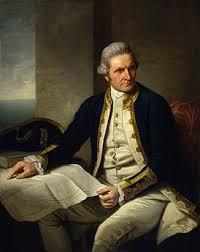 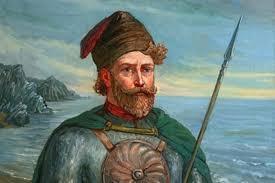 У 1643-1646 рр. подорож із Якутська до Тихоокеанського узбережжя здійснив  
Василь Поярков
Першим перетнув Сибір і вийшов до Охотського моря Іван Москвітін
Основними видами туризму в епоху Просвітництва були:
-       рекреаційний;
-       оздоровчий;
-       пізнавальний;
-       з метою одержання освіти;
-       спортивний (з'явились перші альпіністи, почав роз­виватись гірський туризм);
-       релігійний.
За тривалістю мандрівки поділялись на:
-       довготермінові (на декілька років);
-       сезонні (на певний сезон в особливу кліматичну зону);
-       короткострокові (на вихідні дні та свята).
Епоху Великих відкриттів зазвичай поділяють на два періоди:перший – іспано-португальський (кінець XV – середина XVI ст.), який включає
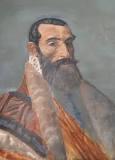 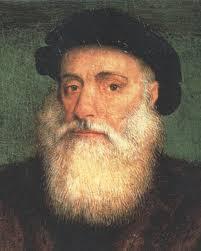 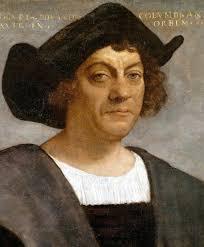 іспанські тихоокеанські експедиції XVI ст. від першого навколосвітнього плавання Ф.Магеллана до експедиції Р.Л. де Вільялобоса (1542 – 1543 рр.
португальські плавання до Індії і берегів Східної Азії, починаючи з експедиції Васко да Гама
відкриття Америки (перша експедиція X. Колумба у 1492 р.);
другий – період російських і голландських відкриттів (середина XVI – середина XVII ст.), до яких належать
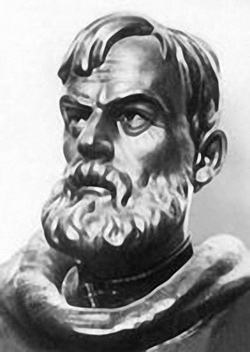 англійські і французькі відкриття у Північній Америці
голландські тихоокеанські експедиції та відкриття Австралії.
відкриття росіянами всієї Північної Азії (від походу Т.Єрмака до плавання Ф.Попова – С.Дежньова у 1648 р.);